Klasa PolitechnicznaLiceum Ogólnokształcące im. Marii Skłodowskiej-Curie
Rozszerzony program nauczania
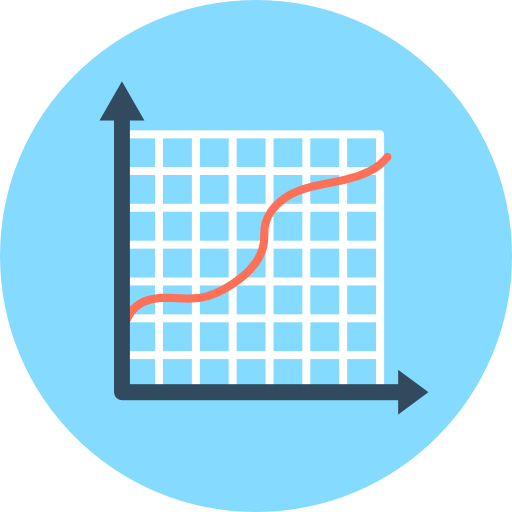 Matematyka
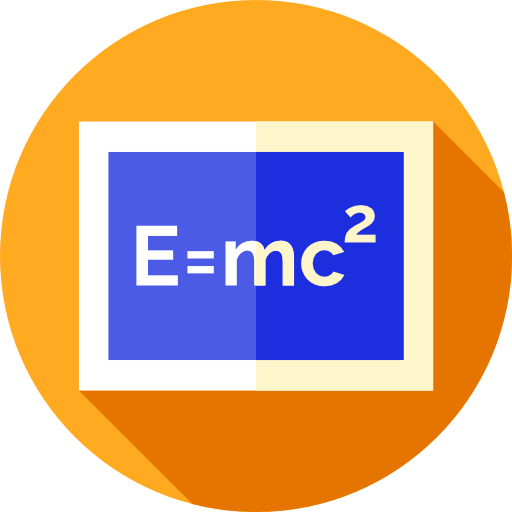 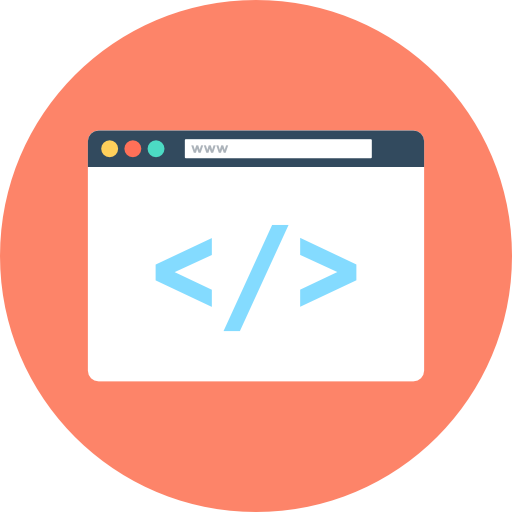 Informatyka
Fizyka
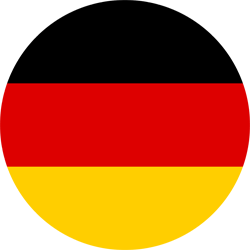 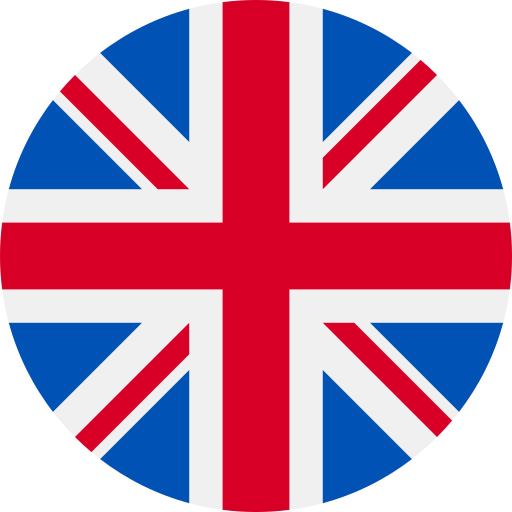 Język niemiecki
Język angielski
Możliwe kombinacje rozszerzeń
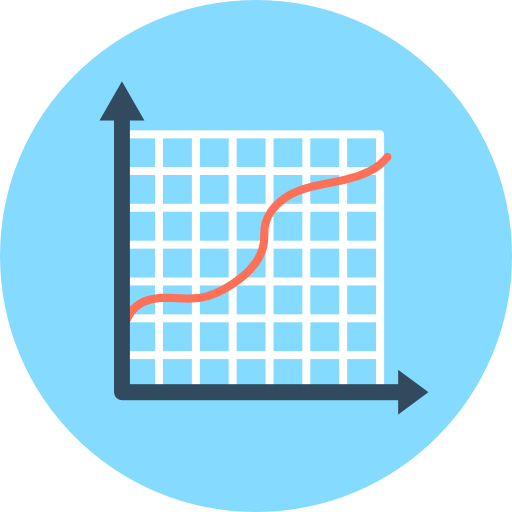 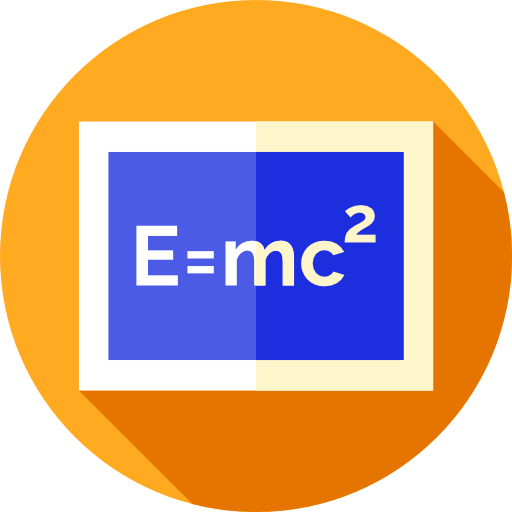 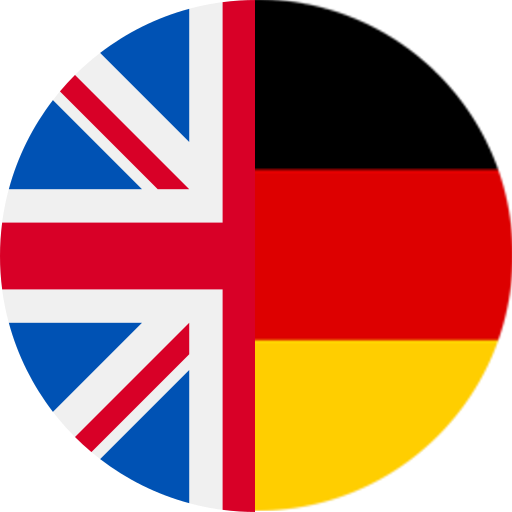 Matematyka
Fizyka
Język obcy
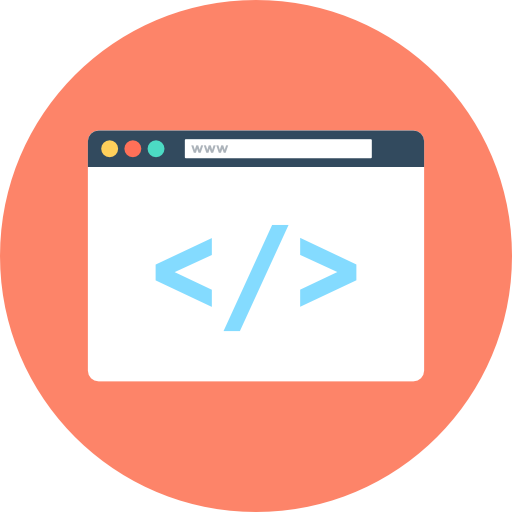 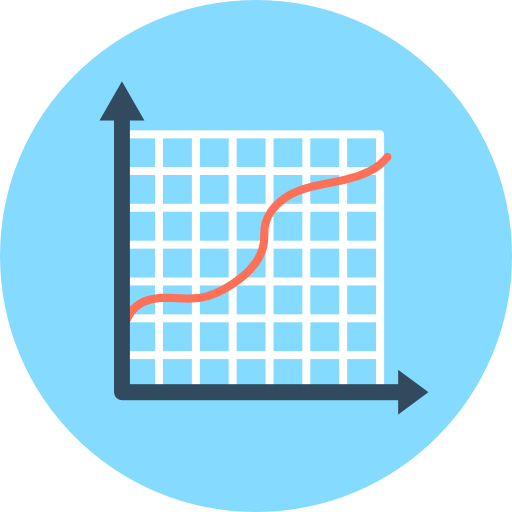 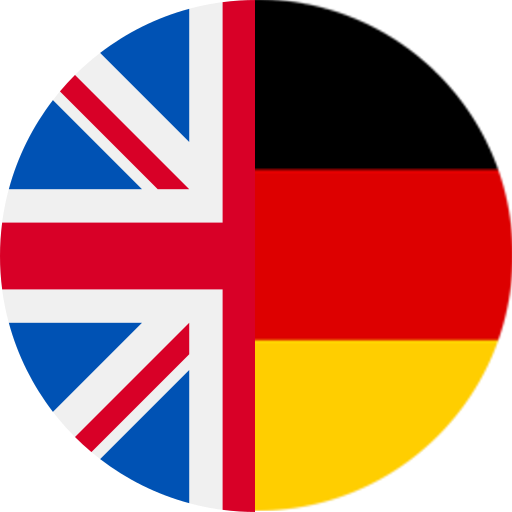 Matematyka
Informatyka
Język obcy
Siatka godzin przedmiotów kierunkowych w ciągu czterech lat
Innowacja pedagogiczna„Z matematyką na studia”
Program innowacji jest przeznaczony dla uczniów o zainteresowaniach          matematycznych, którzy zadeklarowali chęć uczęszczania do klasy                 z rozszerzonym programem nauczania z matematyki i fizyki.                          Zakres realizowanego materiału jest rozszerzony o treści, których nie ujęto  w podstawie programowej, a które są bardzo ważne w dalszej edukacji.
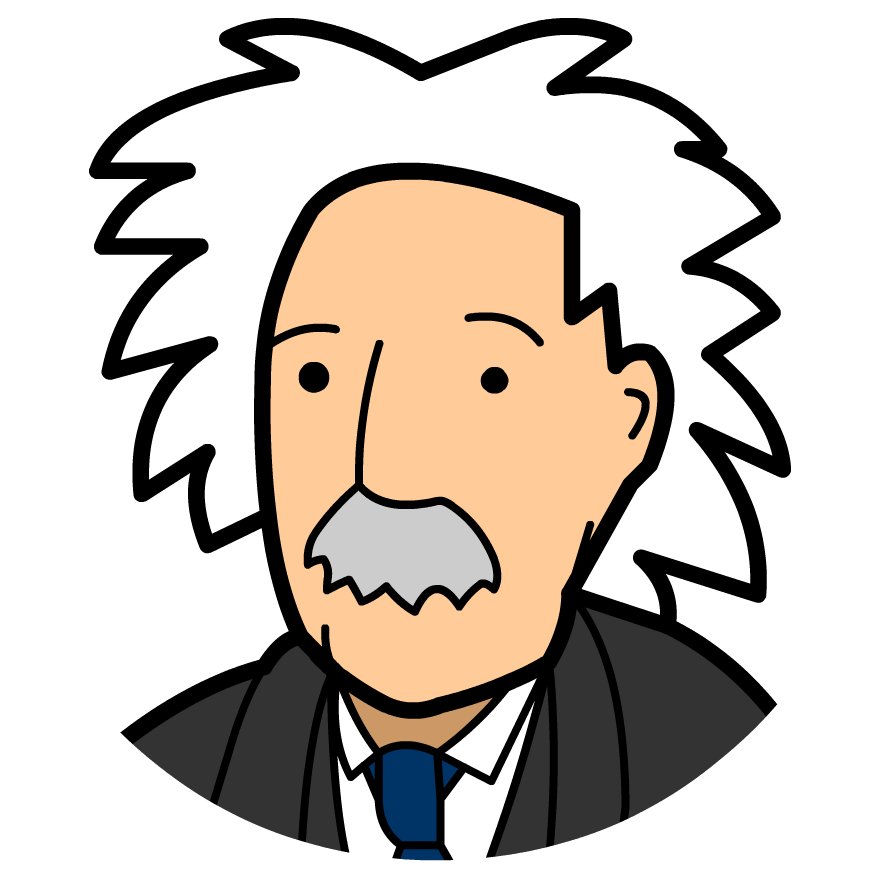 Studium Talent
Nasza Szkoła współpracuje z Politechniką Wrocławską.
Zainteresowani uczniowie klas drugich, trzecich i czwartych nieodpłatnie mogą uczestniczyć w zajęciach ,,Studium Talent” z matematyki i fizyki.
Zajęcia kończą się egzaminem, którego zdanie daje dodatkowe punkty podczas rekrutacji na Politechnikę Wrocławską.
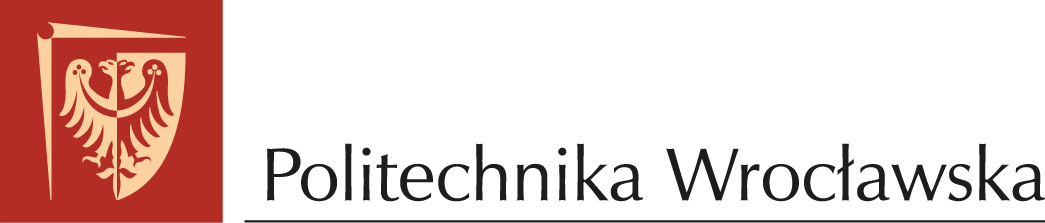 Nasza Szkoła zakwalifikowała się do udziału w przedsięwzięciu                                   "NanoDay - dzień z nanonauką i nanotechnologią". 
Projekt jest współfinansowany ze środków Unii Europejskiej              i realizowany przy współpracy Wydziału Fizyki i Astronomii                   Uniwersytetu Wrocławskiego. 
Data wydarzenia "NanoDay" planowana była na grudzień 2020 roku, ale przez wprowadzenie nauczania zdalnego została przełożona.
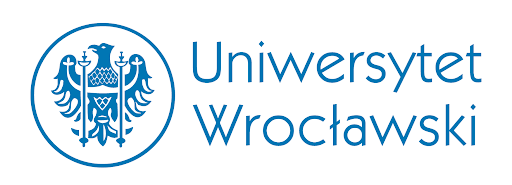 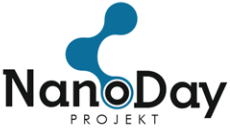 Uczniowie naszej szkoły z chęcią biorą udział w konkursach
Bardzo popularne wśród uczniów klasy politechnicznej są:
-Ogólnopolski Konkurs ,,Lwiątko”;
-Powiatowy Konkurs Przyrodniczy;
-Międzynarodowy Konkurs ,,Kangur Matematyczny”’; 
-Mistrzostwa Dolnego Śląska w Sudoku.
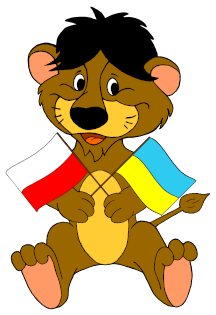 Pracownia fizyczna, informatyczna i dwie matematyczne zostały                     wyremontowane i doposażone w najnowsze sprzęty dydaktyczne.
Organizujemy Festiwale Nauki                                      dla uczniów z innych szkół
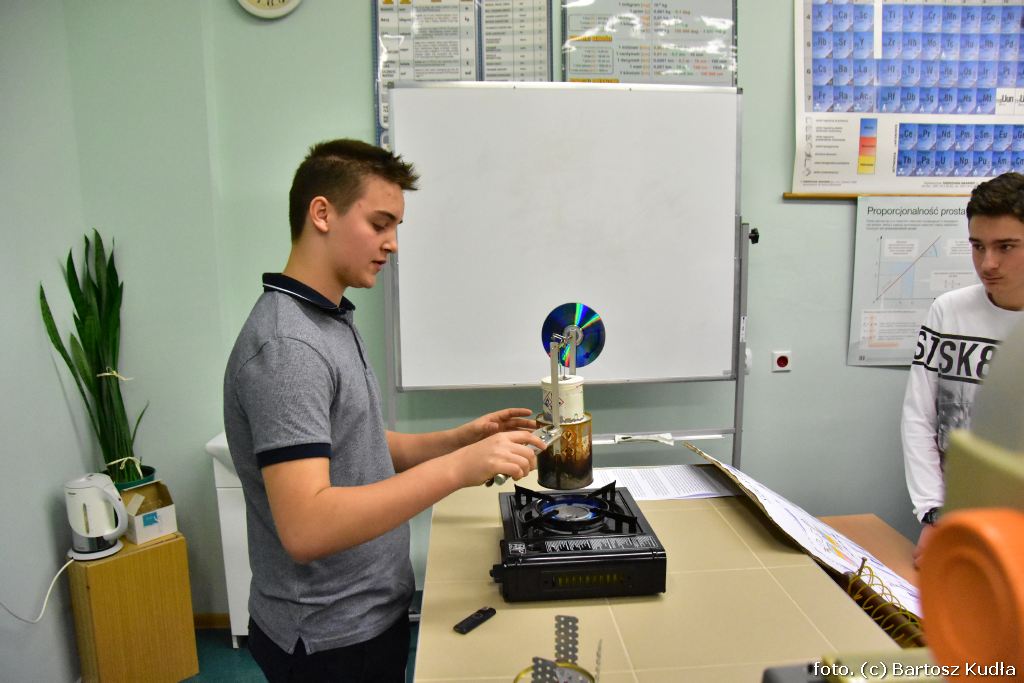 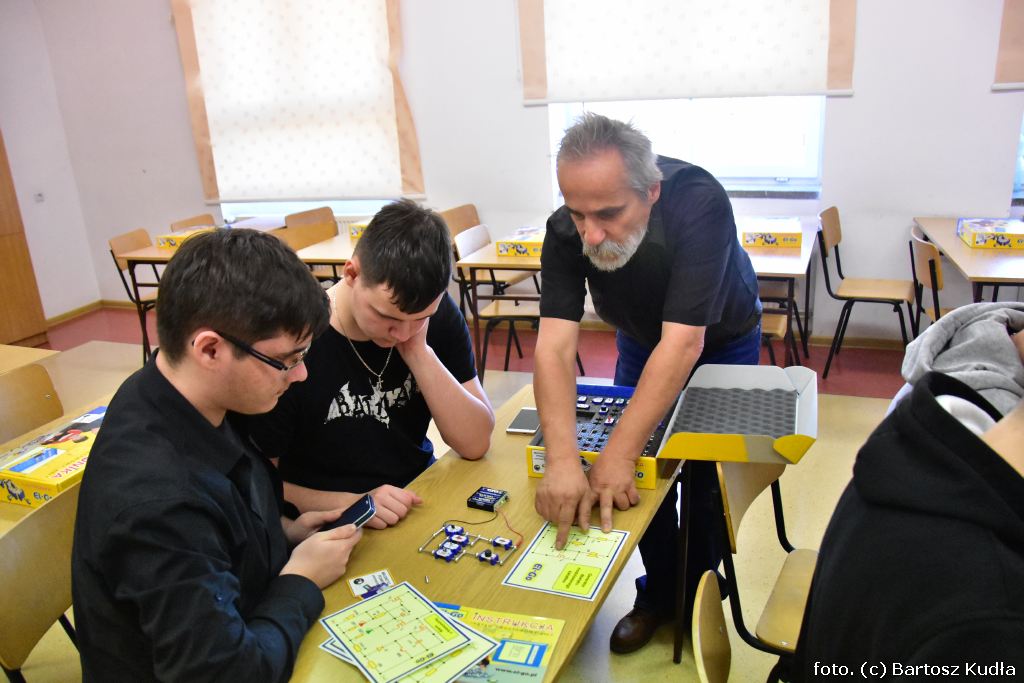 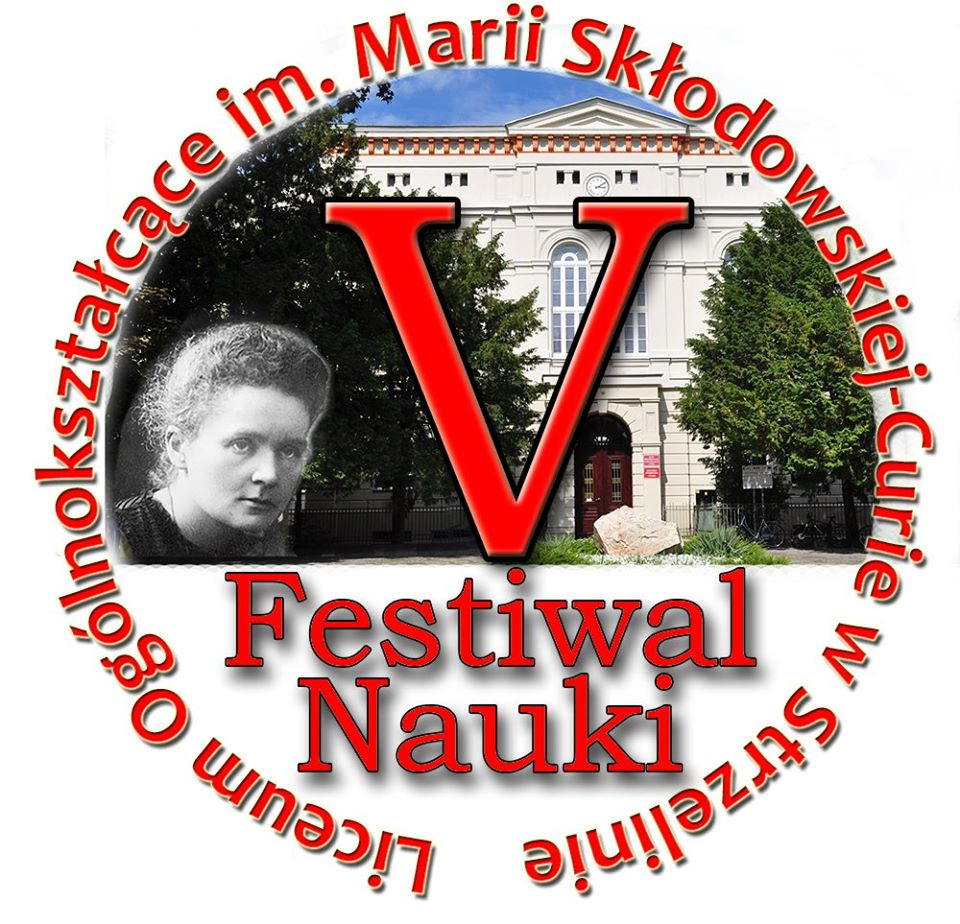 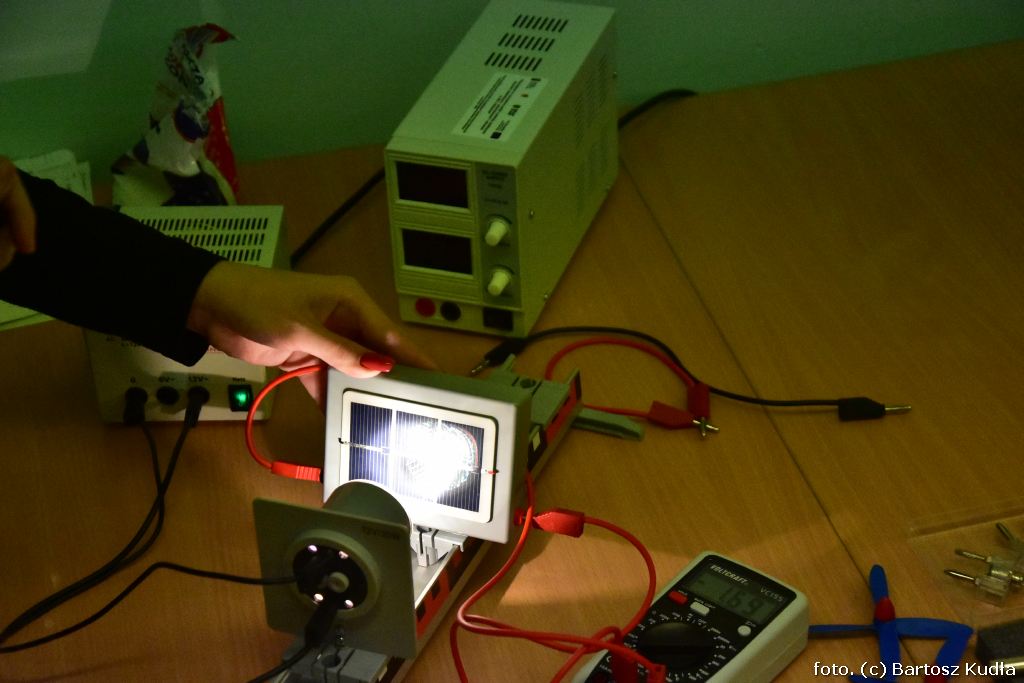 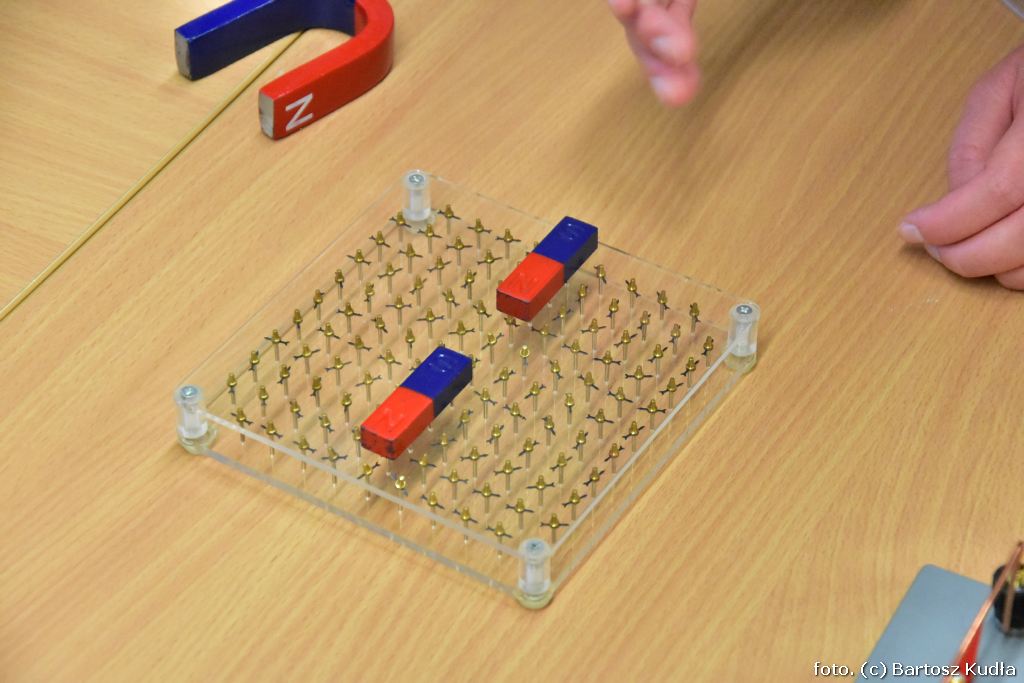 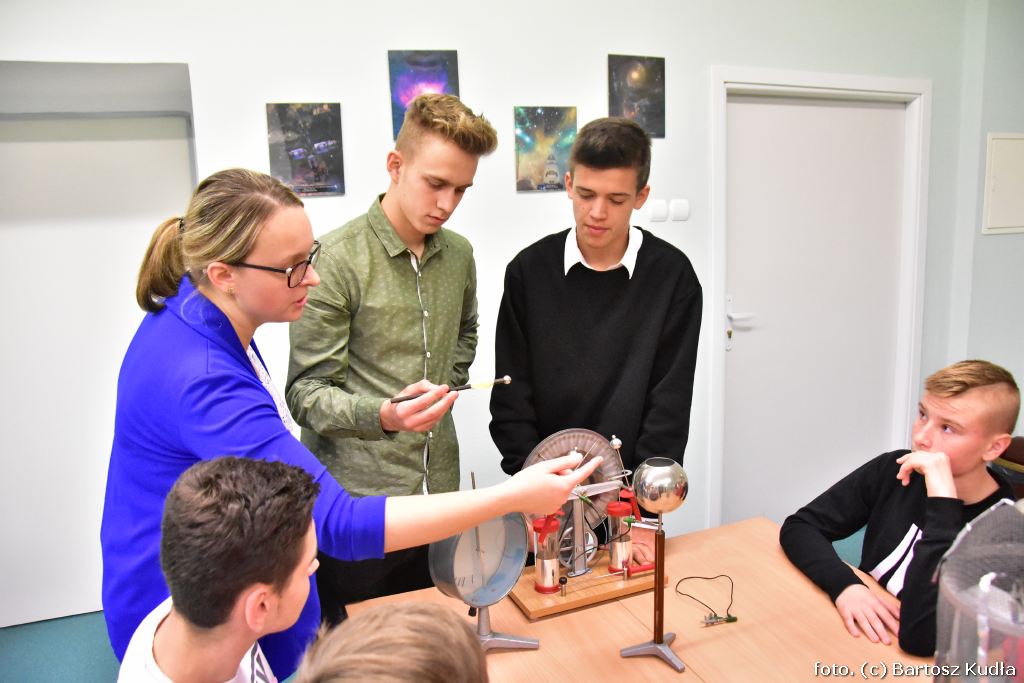 Program ,,Mobilny Profesor”wykłady w naszej szkole
Przykładowe wykłady przedstawiane nam przez pracowników Politechniki:
„Ekojazda”
„Termowizja, czyli jak zobaczyć to, co niewidoczne”
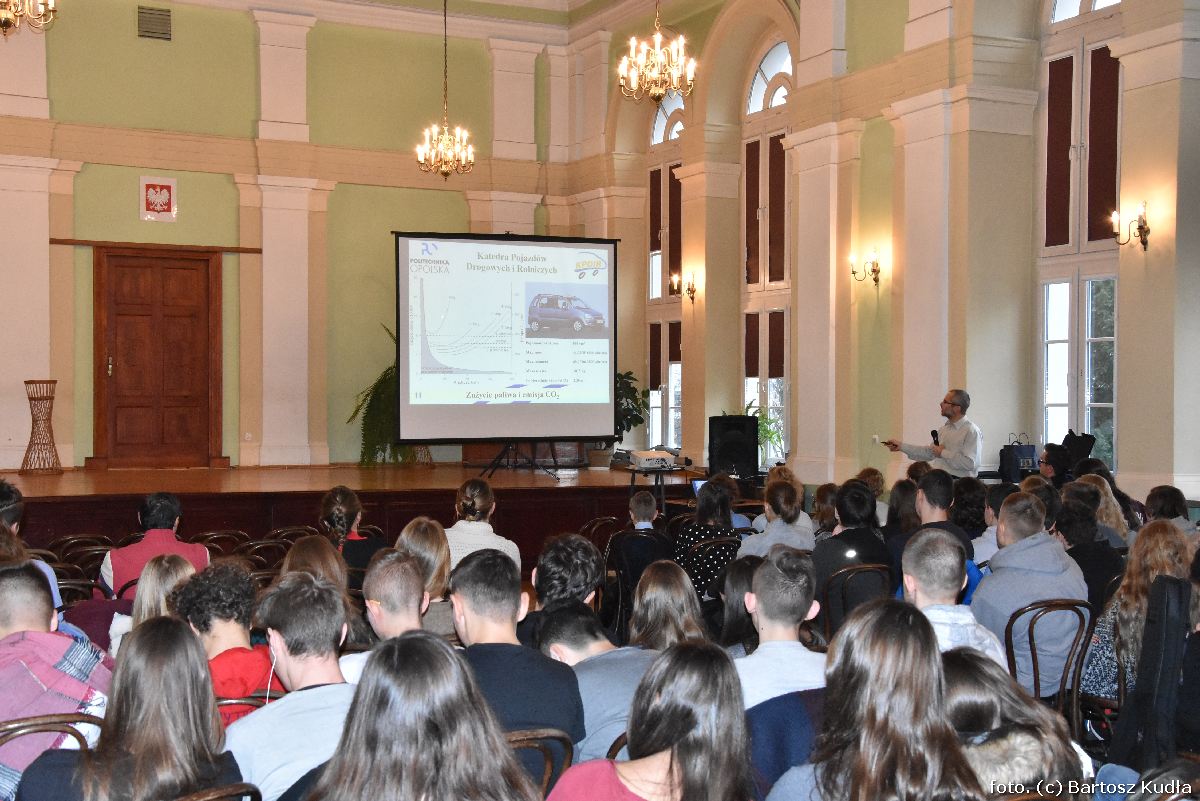 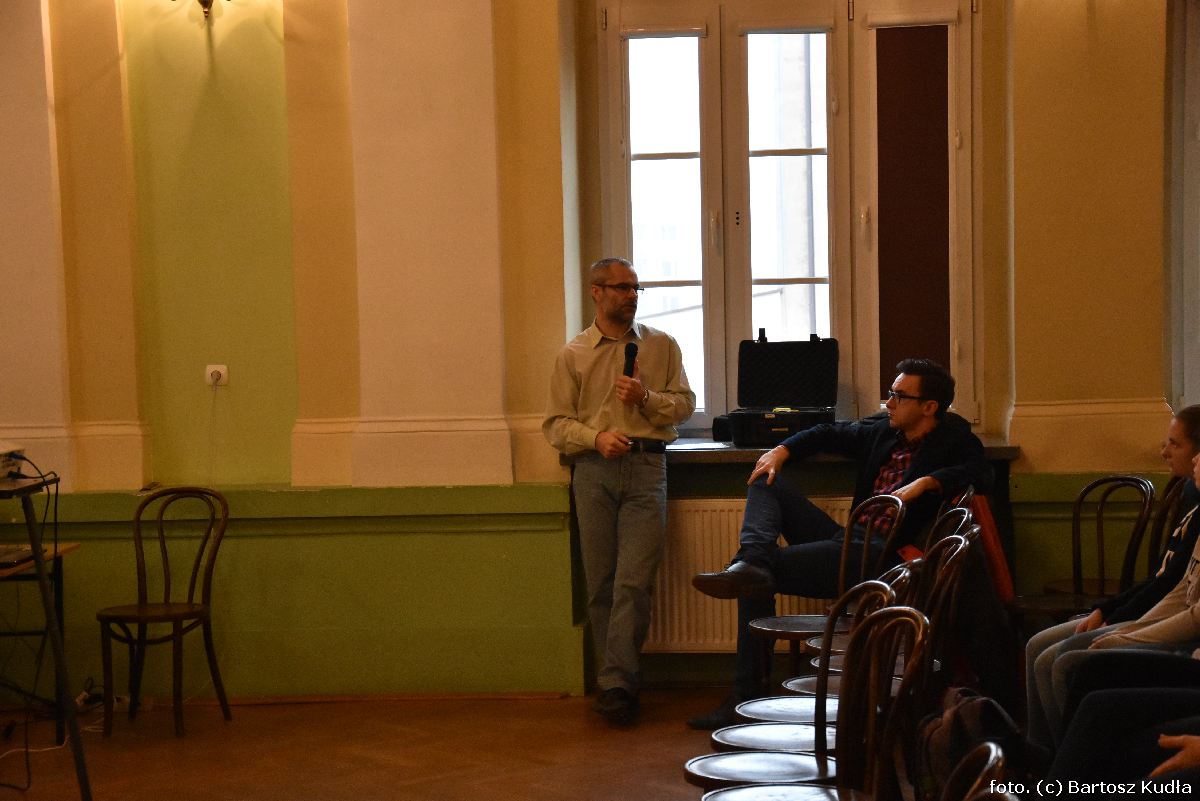 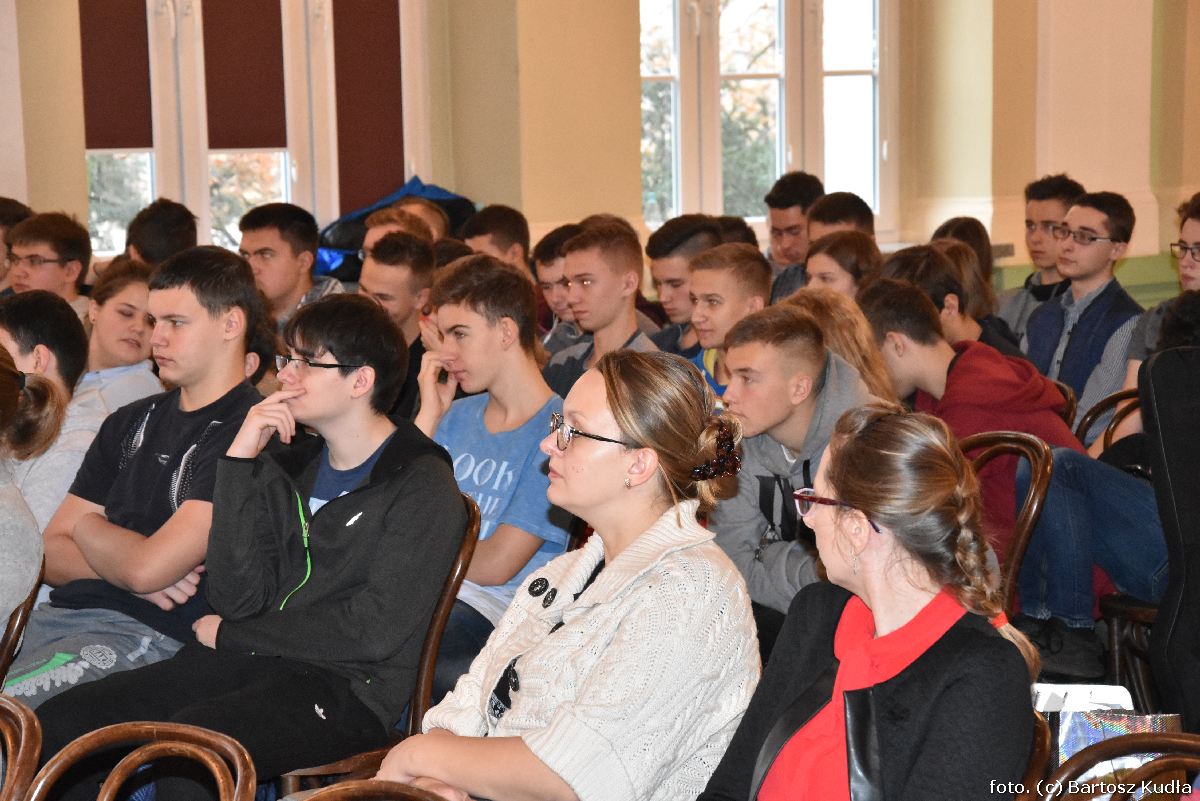 Klasa politechniczna wzięła udział w ciekawym wykładzie pt. "Ruch i siły" na Wydziale Fizyki i Astronomii Uniwersytetu Wrocławskiego
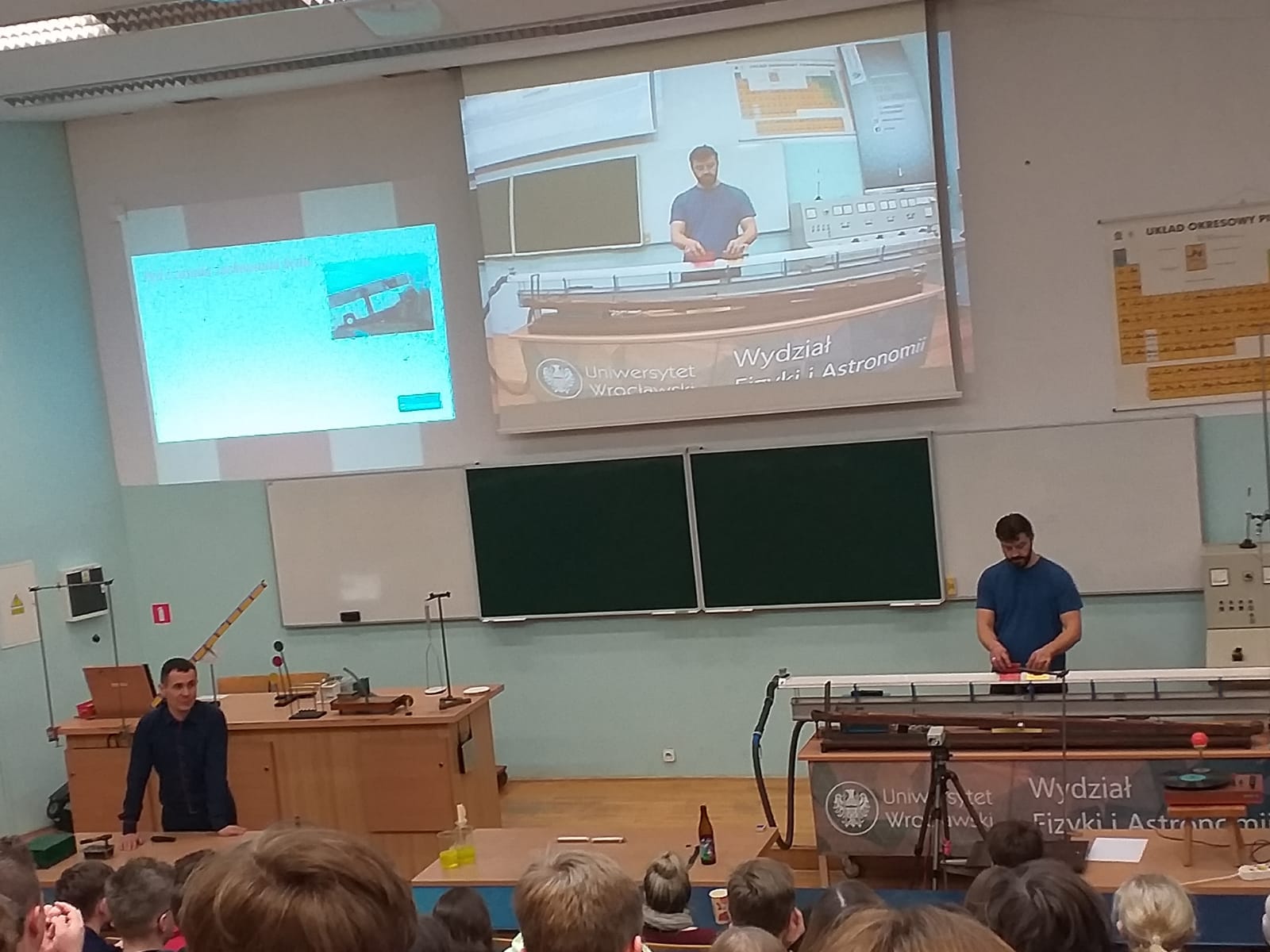 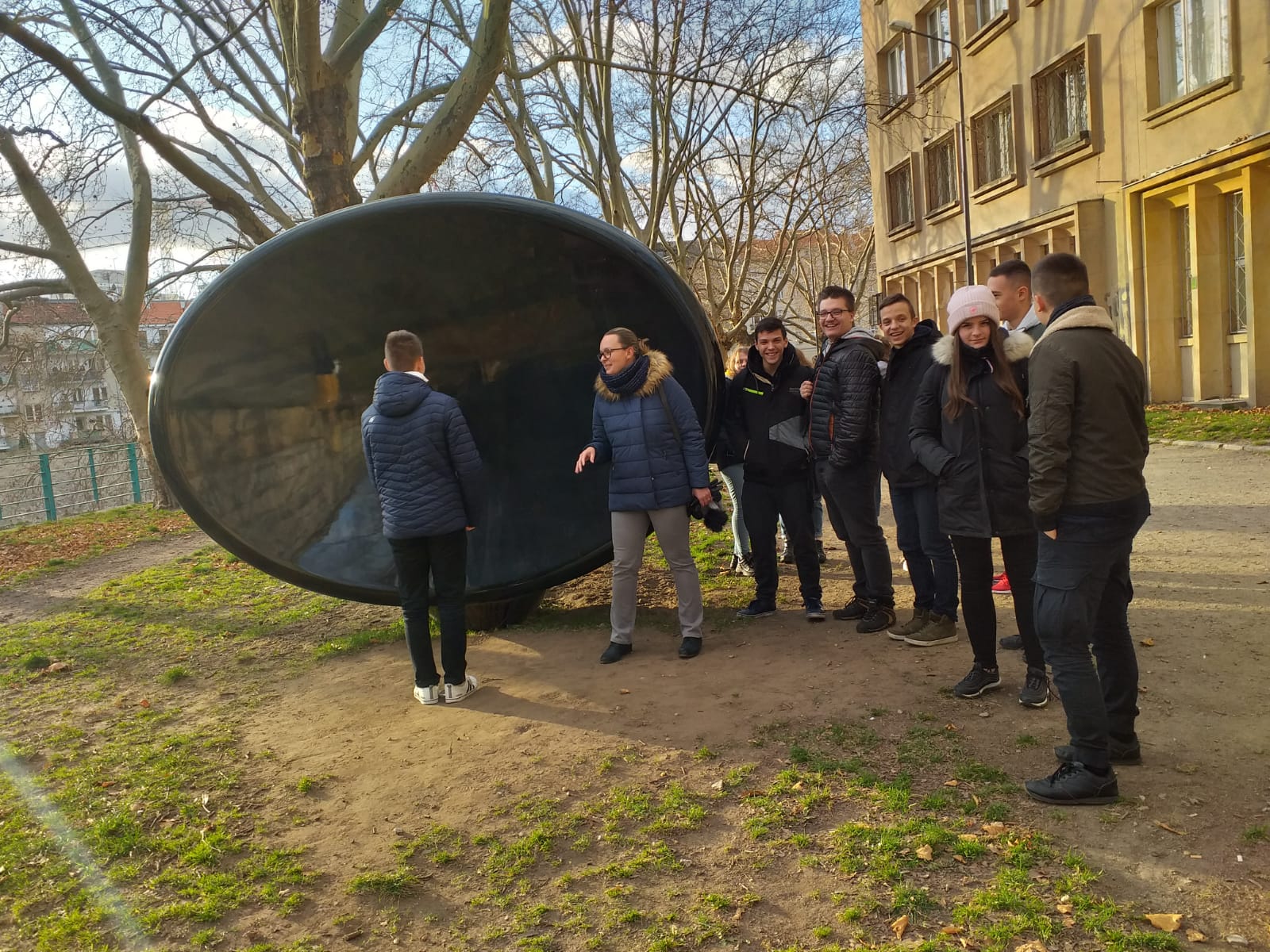 Uczniowie obserwowali ciekawe doświadczenia dot. rodzajów ruchu, zasad dynamiki Newtona, bezwładności, pędu i zasady zachowania pędu.
Po wykładzie uczniowie mieli okazję zobaczyć ciekawą instalację fizyczną, która składa się      z dwóch zwierciadeł akustycznych oddalonych o 40 metrów. Dzięki zwierciadłom dwie osoby  mogły rozmawiać ze sobą bez żadnych                zakłóceń.
W ramach Dolnośląskiego Festiwalu Nauki, którego tegoroczna edycja odbywała się            wyłącznie on-line, uczniowie klas o profilu politechnicznym i medycznym uczestniczyli w ciekawych wykładach prowadzonych przez pracowników naukowych                       Politechniki Wrocławskiej. 
Uczniowie przebywając w szkolnym gabinecie fizycznym mogli aktywnie uczestniczyć       w wykładach pt.:  
- Wykorzystanie energii z gruntu dla potrzeb wentylacji i ogrzewania;
- Międzynarodowa Stacja Kosmiczna;
- Druk 3D w medycynie.
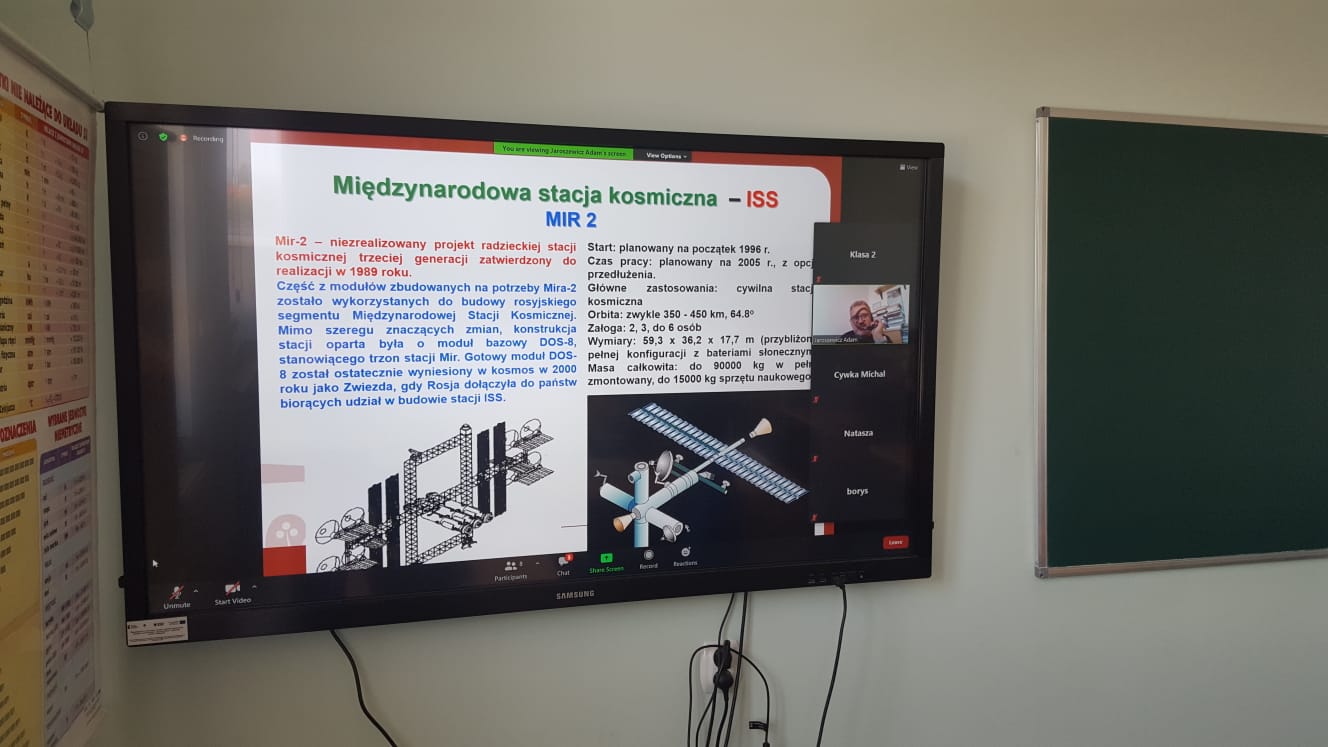 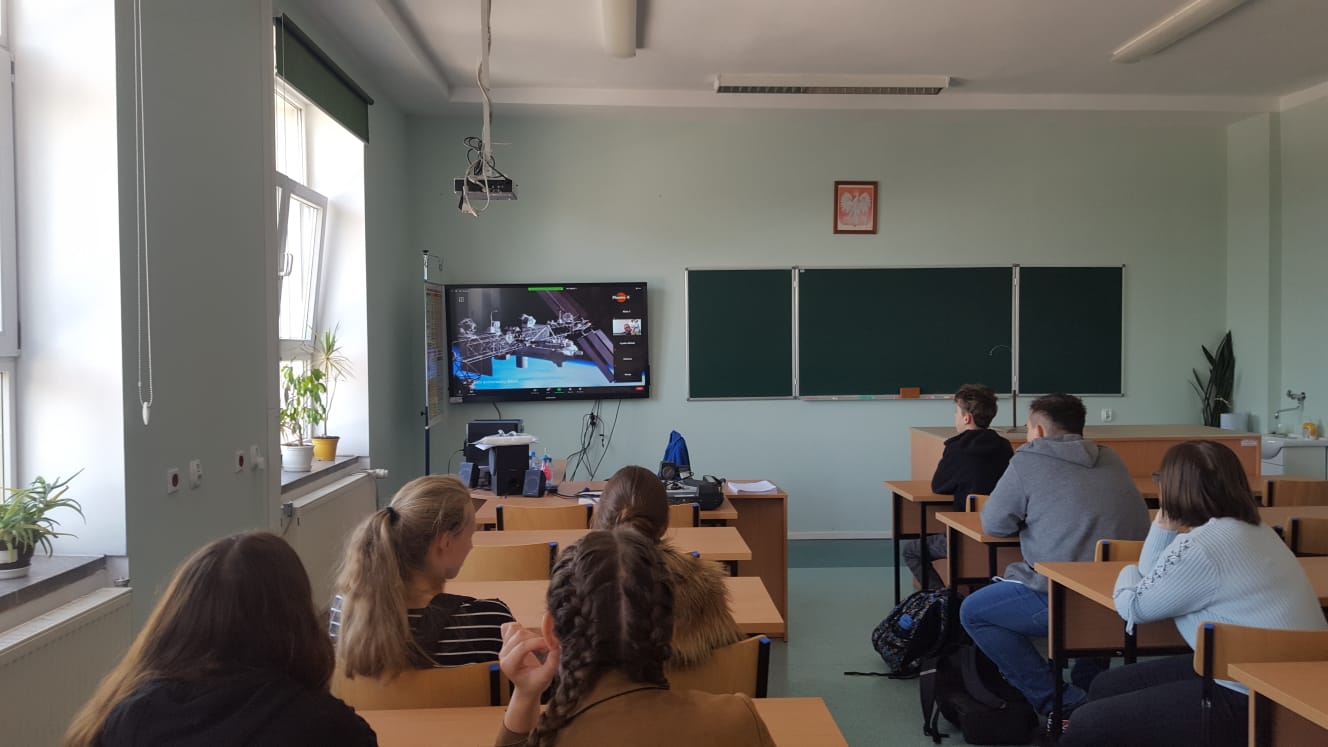 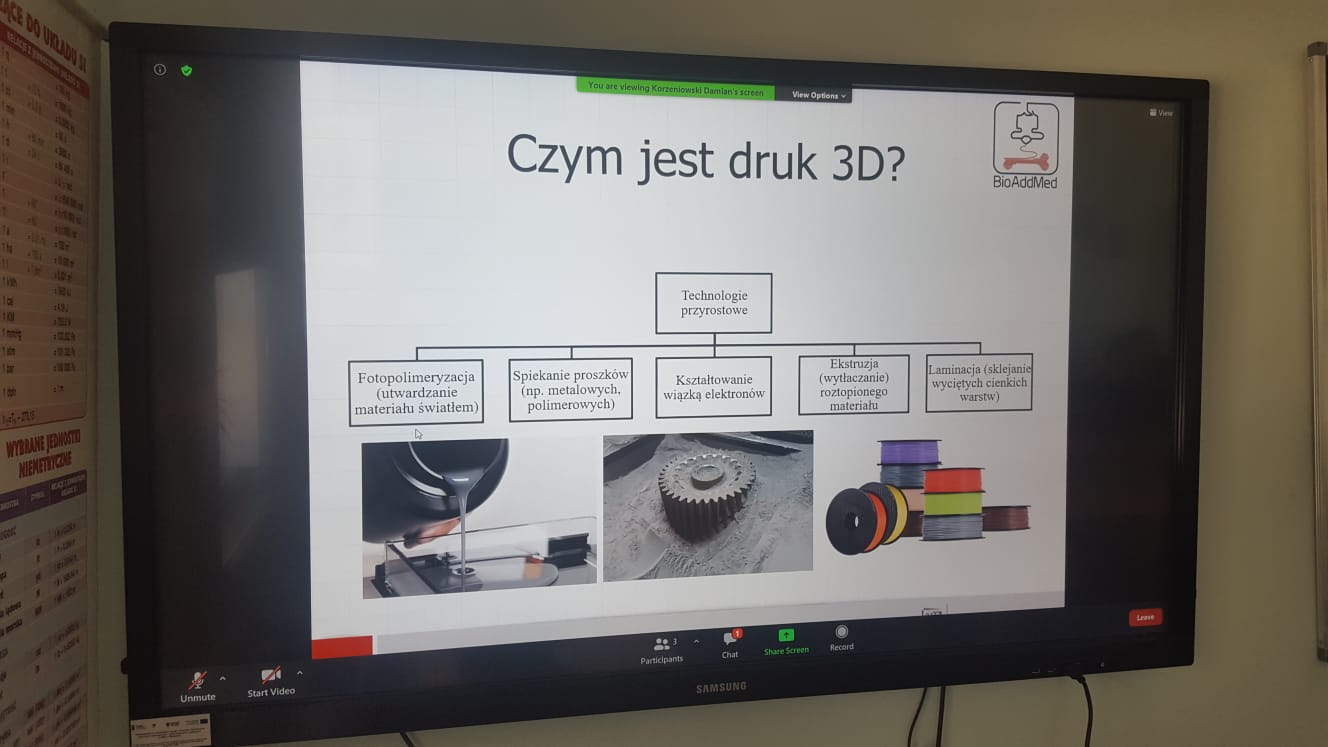 Co możemy studiować po klasie politechnicznej
Automatyka i robotyka
Budowa maszyn i pojazdów
Elektronika
Cyberbezpieczeństwo
Energetyka
Telekomunikacja 
Architektura
Informatyka
Inżynieria kwantowa
Inżynieria komputerowa
Inżynieria odnawialnych źródeł energii
Matematyka
Fizyka
Ochrona środowiska
Zarządzanie 
Budownictwo
Klasa Politechniczna oferuje wszechstronny rozwój, który pozwoli na osiągnięcie sukcesu w przyszłości.
Zapraszamy